Professor Dr. Luiz Carlos de Sá-Rocha
Disciplina de Neurofarmacologia
Departamento de Patologia / FMVZ / USP
Bases neurofarmacológicas dos diferentes agentes anestésicos.
Histórico / Anestésicos injetáveis / Anestésicos dissociativos / Anestésicos inalatórios.
Primeiras tentativas em abolir a dor foram realizadas em seres humanos.
Em 1540, Paracelsus, médico e alquimista suíço, produziu o éter e testou em galinhas.
Só no final do século XVIII foram produzidos gases diversos, entre eles o óxido nitroso.
Em 1800, Humphrey Davy (químico e fisiologista) publicou trabalho correlacionando óxido nitroso e dor.
Prof. Dr. Luiz Carlos de Sá-Rocha
Disciplina: Neurofarmacologia Aplicada à Medicina Veterinária
Aula 05: Bases neurofarmacológicas dos diferentes agentes anestésicos
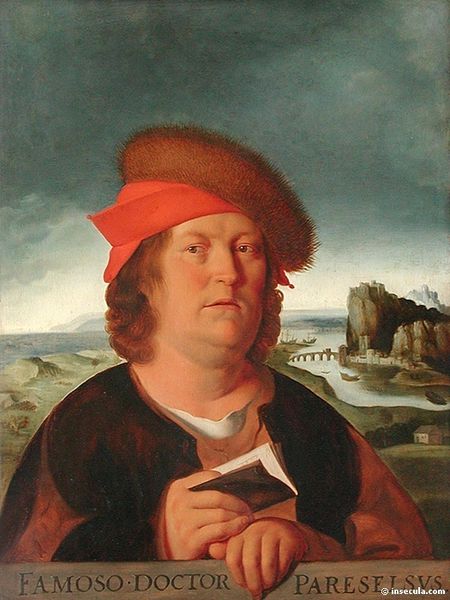 Paracelsus
Horace Wells, jovem dentista, ficou impressionado com os efeitos do óxido nitroso, em um homem machucado durante uma apresentação.
Após uso em vários pacientes, Wells solicitou ao Massachusetts General Hospital para apresentar sua descoberta.
Em janeiro de 1845, Wells extraiu um molar de um jovem, porém retirou muito cedo o agente anestésico.
Prof. Dr. Luiz Carlos de Sá-Rocha
Disciplina: Neurofarmacologia Aplicada à Medicina Veterinária
Aula 05: Bases neurofarmacológicas dos diferentes agentes anestésicos
O jovem teve um estado de excitação e muitos duvidaram do poder do agente e de Wells.
Wells apresentou seu trabalho a um aluno amigo, Willian Thomas Green Morton que levou o trabalho de Wells para Charles Jackson, químico e professor.
Jackson sugeriu o uso do éter, o qual conhecia bem,
Prof. Dr. Luiz Carlos de Sá-Rocha
Disciplina: Neurofarmacologia Aplicada à Medicina Veterinária
Aula 05: Bases neurofarmacológicas dos diferentes agentes anestésicos
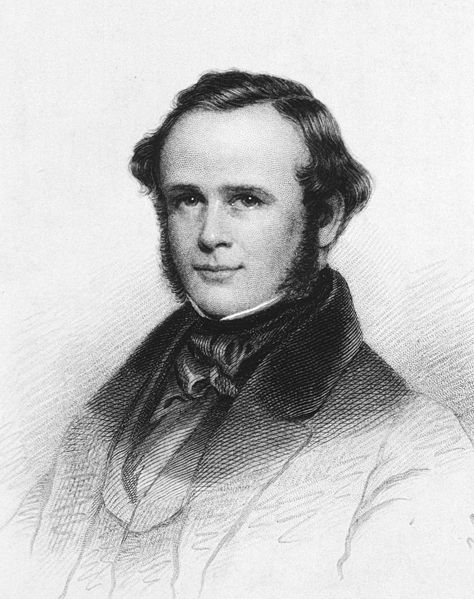 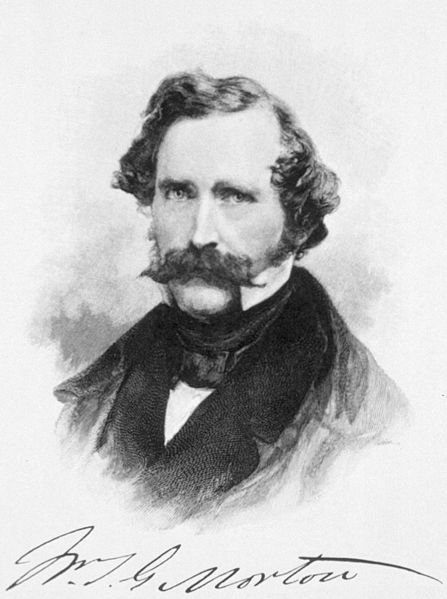 Horace Wells
Willian Thomas
Green Morton
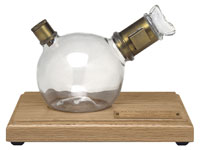 Inalador utilizado por
Green Morton
Prof. Dr. Luiz Carlos de Sá-Rocha
Disciplina: Neurofarmacologia Aplicada à Medicina Veterinária
Aula 05: Bases neurofarmacológicas dos diferentes agentes anestésicos
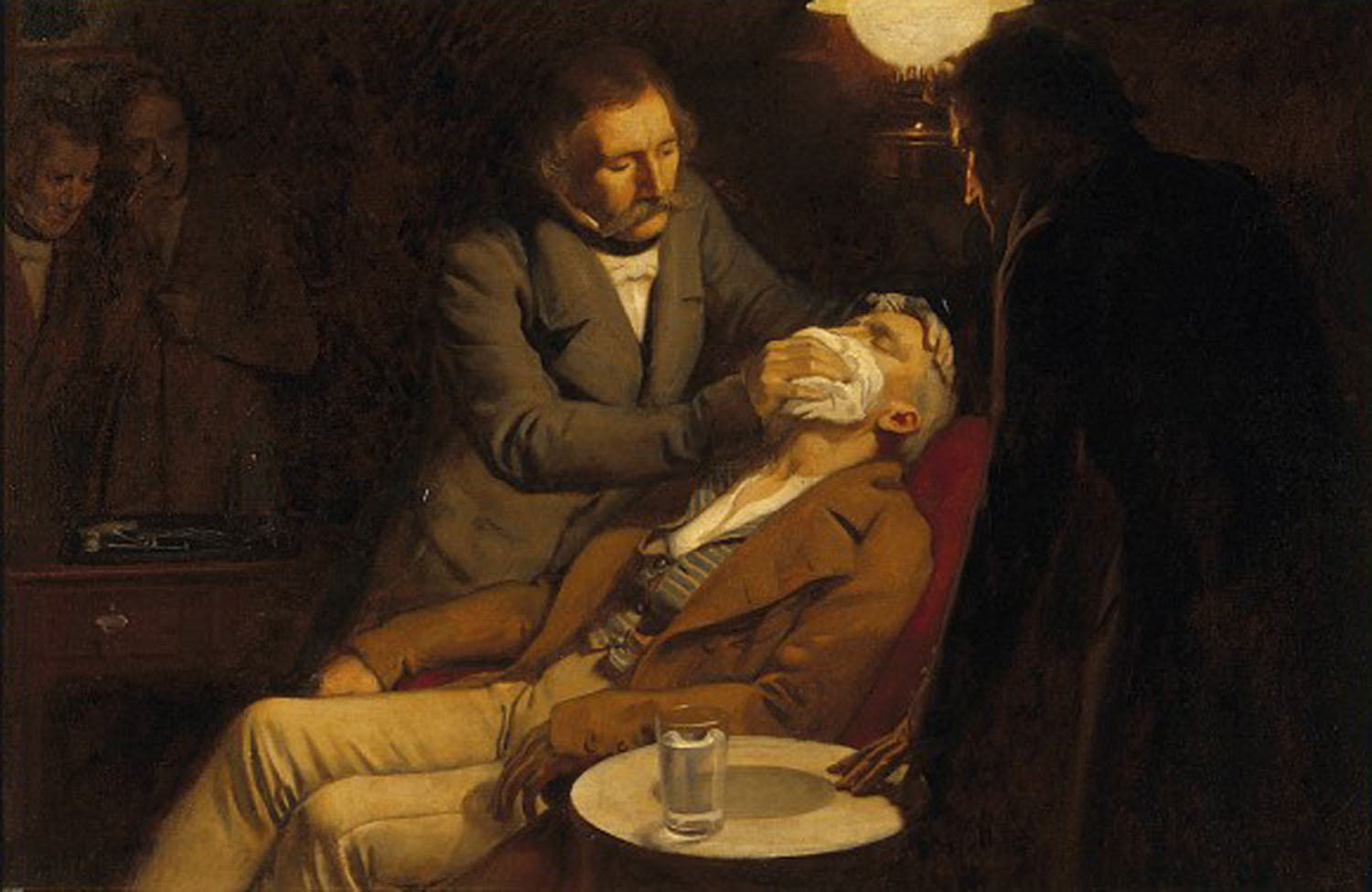 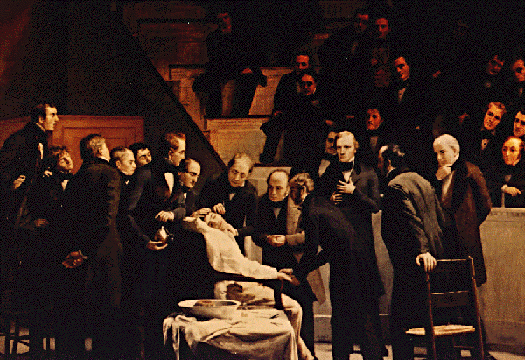 Willian Thomas Green Morton 
administrando éter para um paciente
submetido à retirada de uma
neoformação na região do pescoço.
Pinturas a óleo foram confeccionadas
registrando o evento.
Prof. Dr. Luiz Carlos de Sá-Rocha
Disciplina: Neurofarmacologia Aplicada à Medicina Veterinária
Aula 05: Bases neurofarmacológicas dos diferentes agentes anestésicos
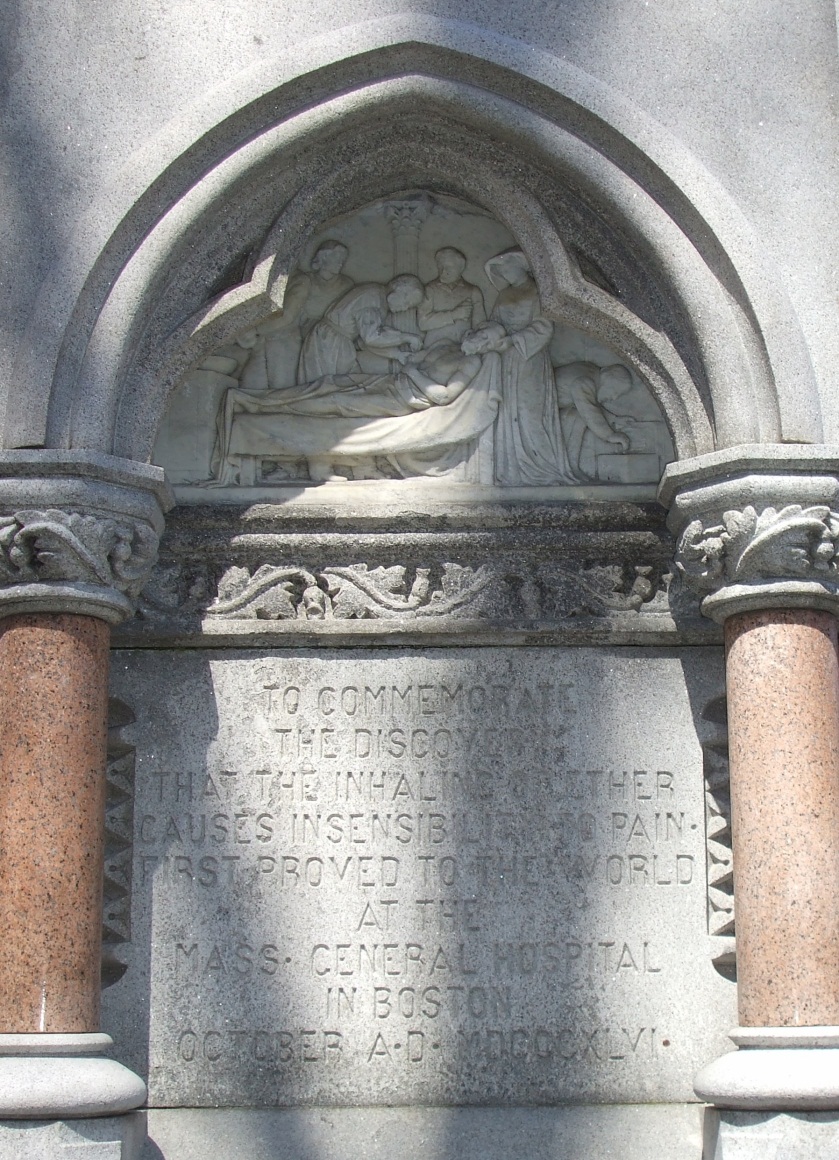 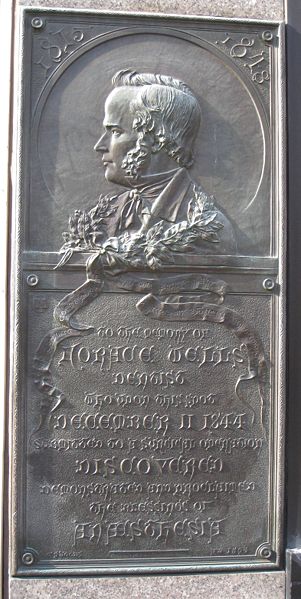 Memorial em homenagem ao feito e a Willian
Thomas Green Morton (Boston).
Memorial em homenagem a Horace
Wells.
Prof. Dr. Luiz Carlos de Sá-Rocha
Disciplina: Neurofarmacologia Aplicada à Medicina Veterinária
Aula 05: Bases neurofarmacológicas dos diferentes agentes anestésicos
Em 1847 foi feito o primeiro relato do uso de éter em cães e gatos por Edward Mayhew.
O London Veterinary College foi um dos primeiros lugares a misturar ar e éter para anestesia de equinos.
Em 1852, George H. Dadd foi o primeiro veterinário a utilizar rotineiramente éter e clorofórmio nos seus procedimentos anestésicos.
Prof. Dr. Luiz Carlos de Sá-Rocha
Disciplina: Neurofarmacologia Aplicada à Medicina Veterinária
Aula 05: Bases neurofarmacológicas dos diferentes agentes anestésicos
Em 1872, Pierre Cyprien Oré realizou pela primeira vez experimentos em animais com hidrato de cloral. Logo em seguida utilizou em seres humanos.
Humbert, em 1878, descreveu a utilização do hidrato de cloral como anestésico em equinos, utilizando-se vias extra inalatórias como a retal.
Foi utilizado por muitos anos em trabalhos a campo, em diferentes espécies animais.
Prof. Dr. Luiz Carlos de Sá-Rocha
Disciplina: Neurofarmacologia Aplicada à Medicina Veterinária
Aula 05: Bases neurofarmacológicas dos diferentes agentes anestésicos
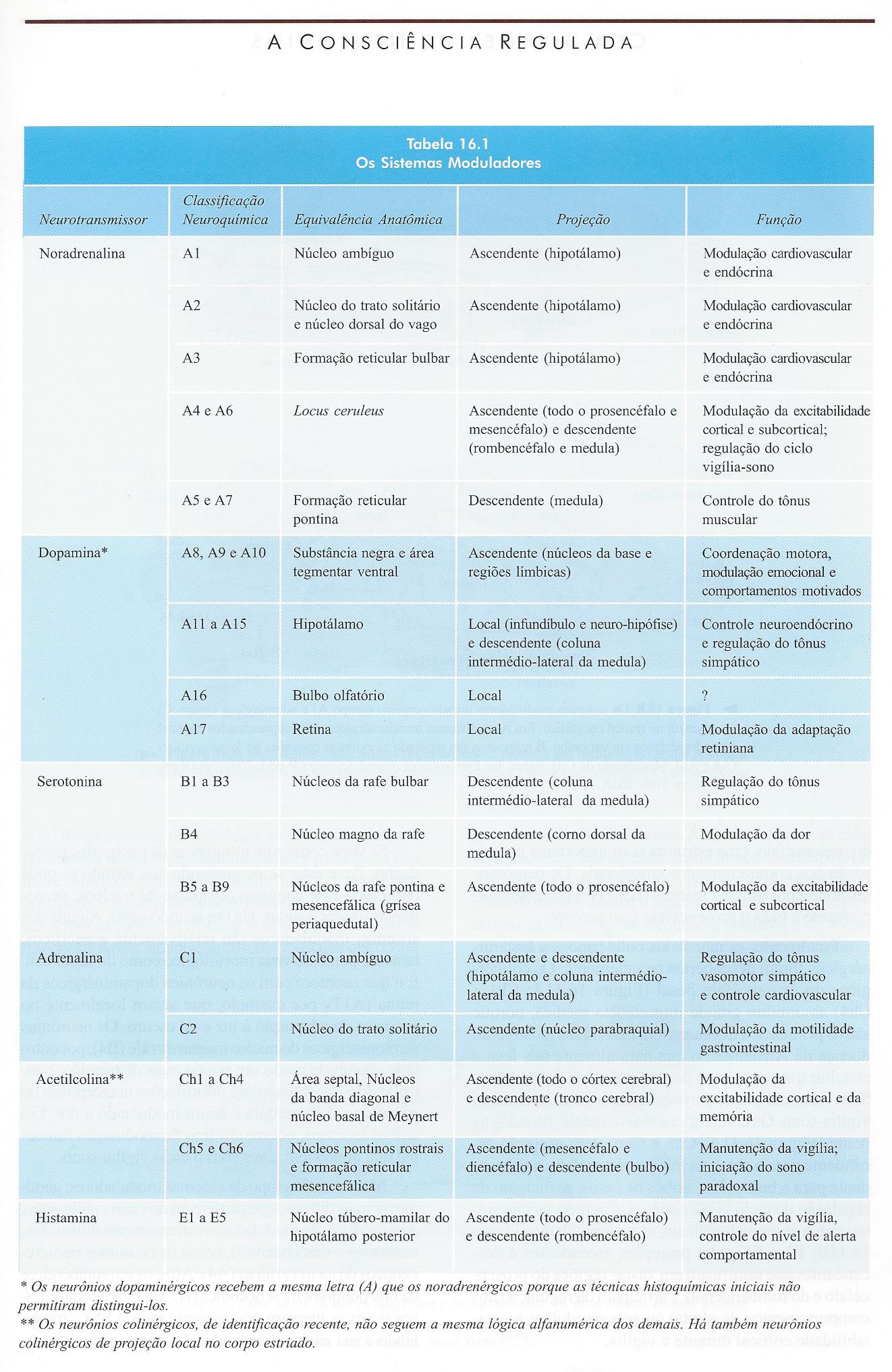 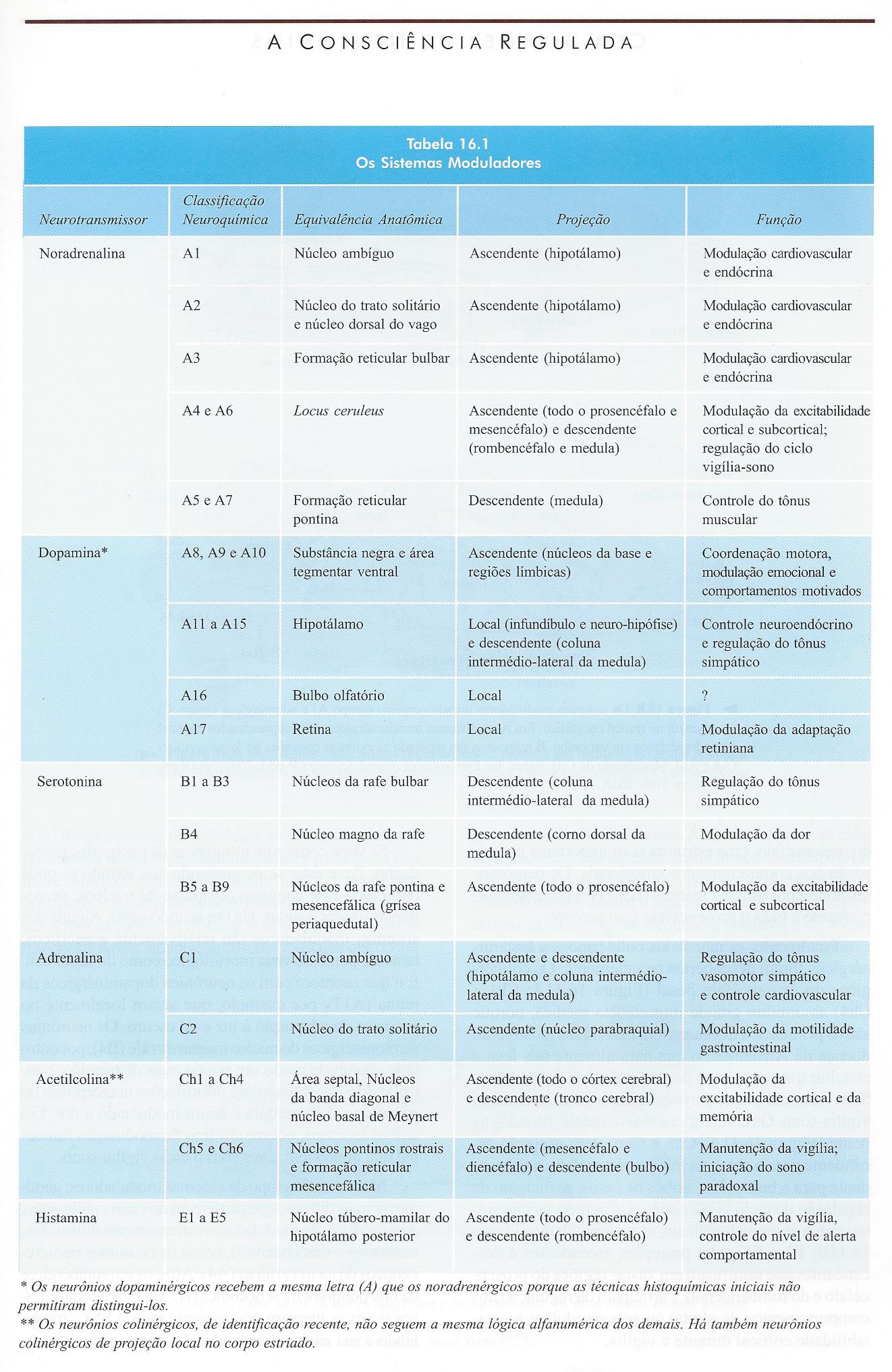 Sistemas moduladores adrenérgicos e noradrenérgicos centrais
Locus Ceruleos

 Aferências
    Córtex
     Amígdala
     Hipocampo
     PGi
     PGr

 Eferências
     Córtex
     Tálamo
     Amígdala
     Hipotálamo
     Hipocampo
     Cerebelo
     Medula
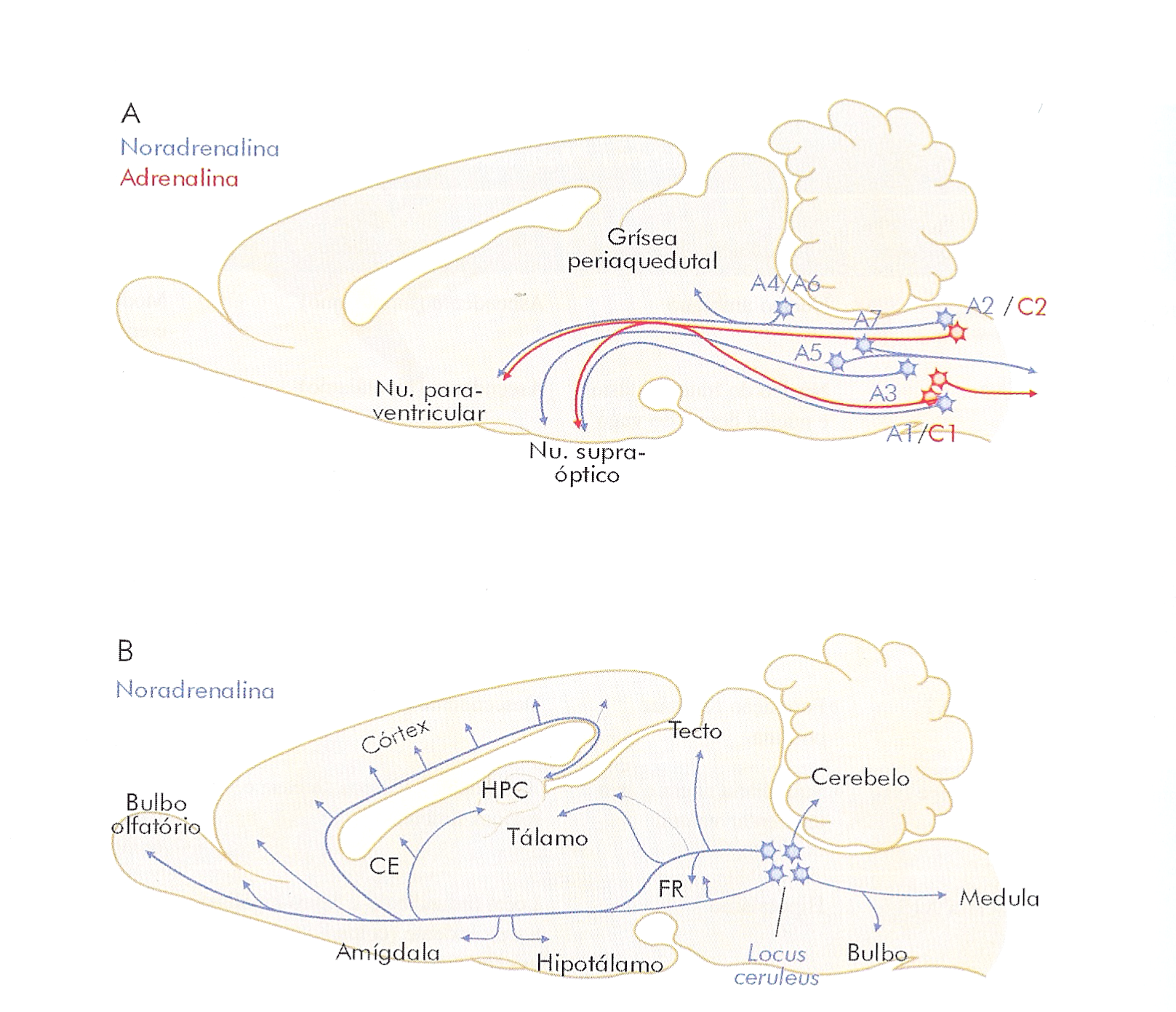 Sistemas moduladores serotoninérgicos centrais
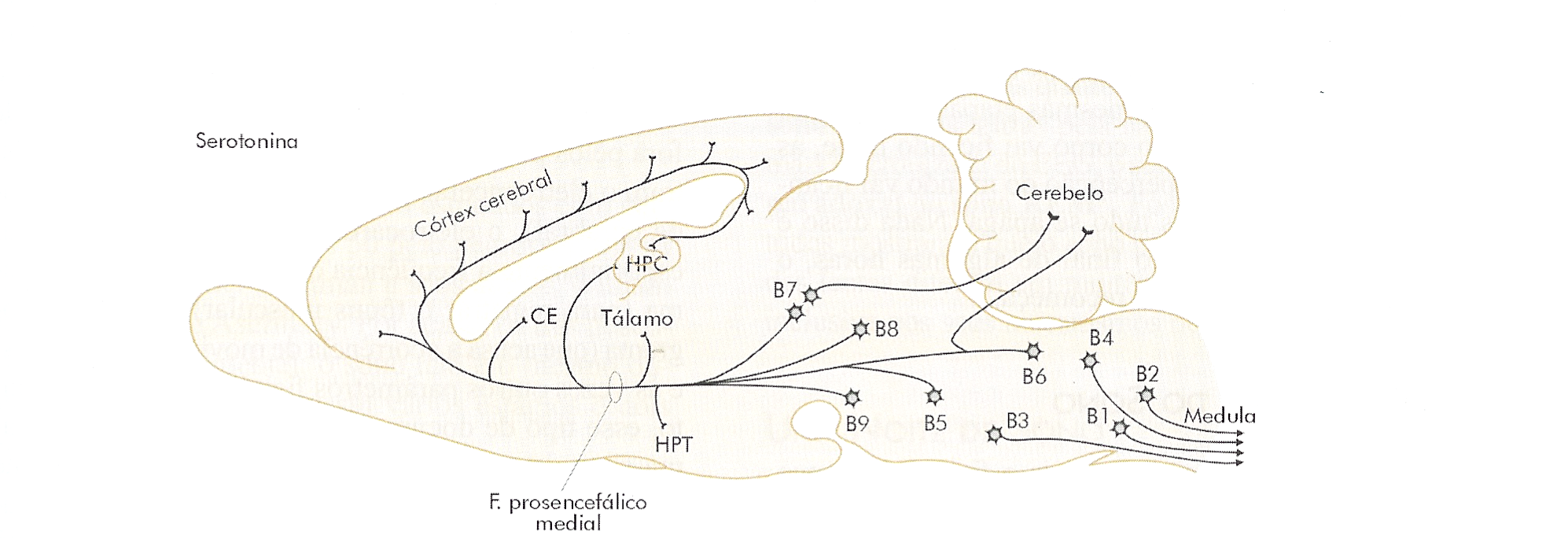 Sinais de
punição ou
frustração
Inibição
comportamental
Novidades
Sistema
Septo-hipocampal
Aumento da
vigilância
Estímulos
ameaçadores
inatos
Aumento da
atenção
seletiva
Sinais de
punição ou
frustração
Inibição
comportamental
Facilitam S-H
Novidades
Sistema
Septo-hipocampal
Aumento da
vigilância
NA
5-HT
Estímulos
ameaçadores
inatos
Aumento da
atenção
seletiva
LC
NR
Sistema
moduladores
do tronco
encefálico
Sinais de
punição ou
frustração
Inibição
comportamental
Facilitam S-H
Novidades
Sistema
Septo-hipocampal
Aumento da
vigilância
NA
5-HT
Estímulos
ameaçadores
inatos
Aumento da
atenção
seletiva
LC
NR
Sistema
moduladores
do tronco
encefálico
Modulam
negativa-
mente os
sistemas
modula-
tórios
Negativo
Ansiolíticos
Facilitam GABA
Sinais de
punição ou
frustração
Inibição
comportamental
Facilitam S-H
Novidades
Sistema
Septo-hipocampal
Aumento da
vigilância
NA
5-HT
Estímulos
ameaçadores
inatos
Aumento da
atenção
seletiva
LC
NR
Sistema
moduladores
do tronco
encefálico
Modulam
negativa-
mente os
siatemas
modula-
tórios
Negativo
Ansiolíticos
Facilitam GABA
Sinais de
punição ou
frustração
Inibição
comportamental
Bloqueio do S-H
Novidades
Sistema
Septo-hipocampal
Aumento da
vigilância
NA
5-HT
Estímulos
ameaçadores
inatos
Aumento da
atenção
seletiva
LC
NR
Sistema
moduladores
do tronco
encefálico
Modulam
negativa-
mente os
siatemas
modula-
tórios
Negativo
Ansiolíticos
Facilitam GABA
Estágio 1 / ANALGESIA
Início com a administração do agente anestésico e termina com a perda da consciência do paciente

Estágio 2 / DELÍRIO
Inicia-se com a perda de consciência. Animal pode apresentar irregularidades respiratórias, espasmos respiratórios e retorno à normalidade. Há também aumento de atividade motora e tônus muscular. Reflexos palpebrais presentes. A medicação pré-anestésica visa evitar estes transtornos que ocorrem na fase de delírio. Termina com a automatização dos movimentos respiratórios e com a perda de movimentos espontâneos.

Estágio 3 / ANESTESIA CIRÚRGICA
Perda gradativa dos reflexos, perda do tônus muscular com relaxamento progressivo até completo e respiração superficial. 
	Plano 1
	Plano 2
	Plano 3
	Plano 4

Estágio 4 / PARADA RESPIRATÓRIA
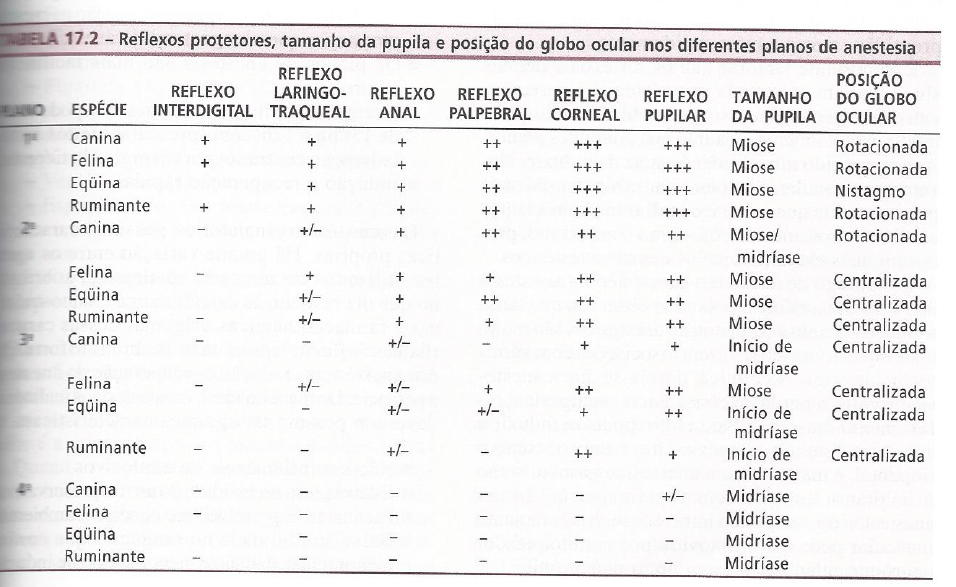 Anestésicos injetáveis
Barbitúricos
Não barbitúricos
Prof. Dr. Luiz Carlos de Sá-Rocha
Disciplina: Neurofarmacologia Aplicada à Medicina Veterinária
Aula 05: Bases neurofarmacológicas dos diferentes agentes anestésicos
BARBITÚRICOS /Tiobarbitúricos e oxibarbitúricos.

COMPOSTOS IMIDAZÓLICOS / Etomidato.

COMPOSTOS ALQUIL-FENÓIS / Propofol.




INDICAÇÕES

Na indução da anestesia.
Procedimentos menores como único anestésico.
Suplementar à anestesia inalatória.
Manutenção anestésica (infusão contínua ou doses intermitentes).
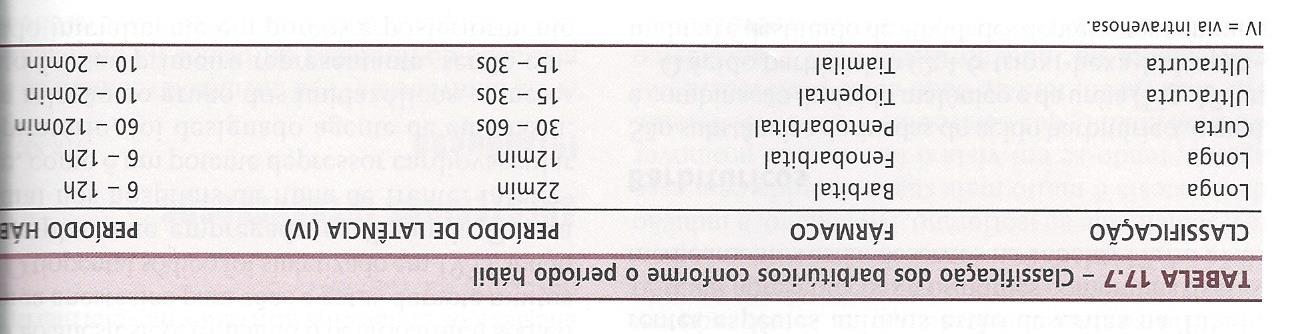 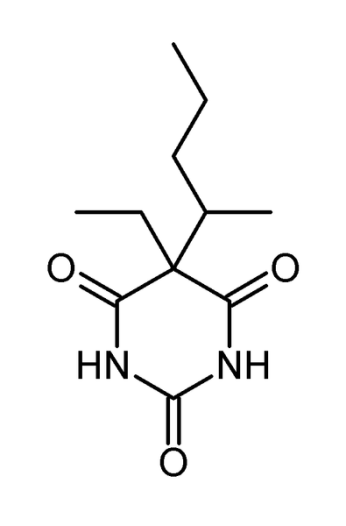 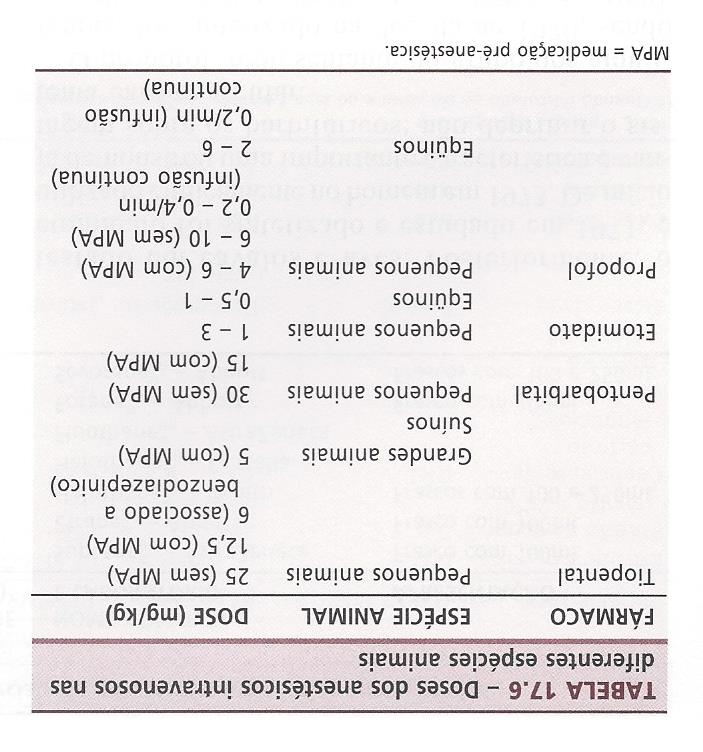 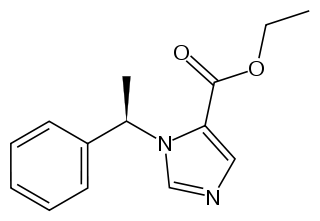 ETOMIDATO
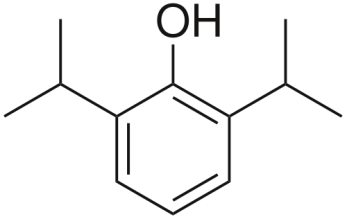 PENTOBARBITAL
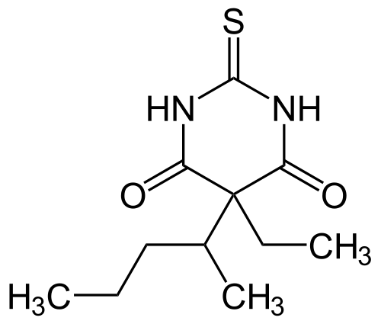 PROPOFOL
TIOPENTAL
Anestésicos dissociativos
Ketamina
Prof. Dr. Luiz Carlos de Sá-Rocha
Disciplina: Neurofarmacologia Aplicada à Medicina Veterinária
Aula 05: Bases neurofarmacológicas dos diferentes agentes anestésicos
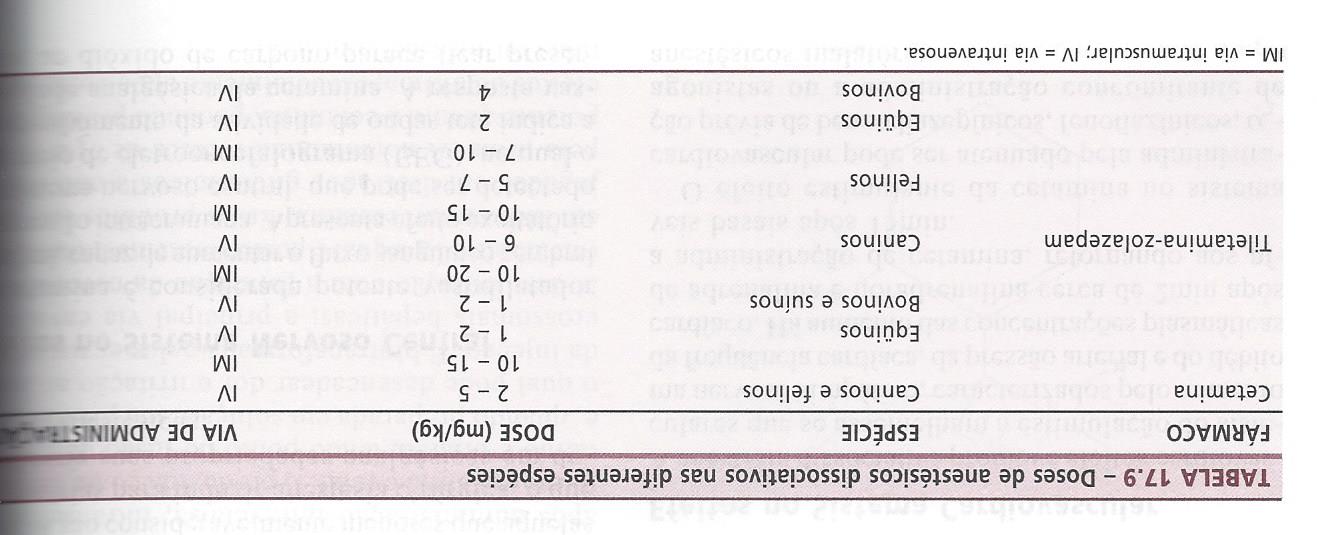 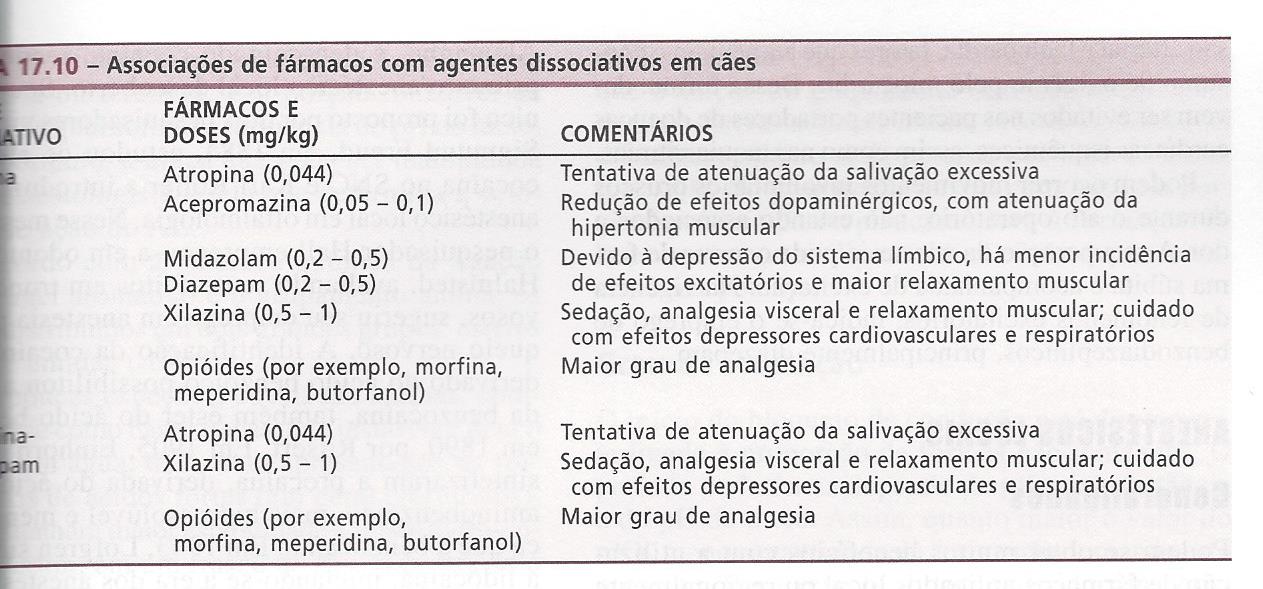 CETAMINA





TILETAMINA
+
ZOLAZEPAN
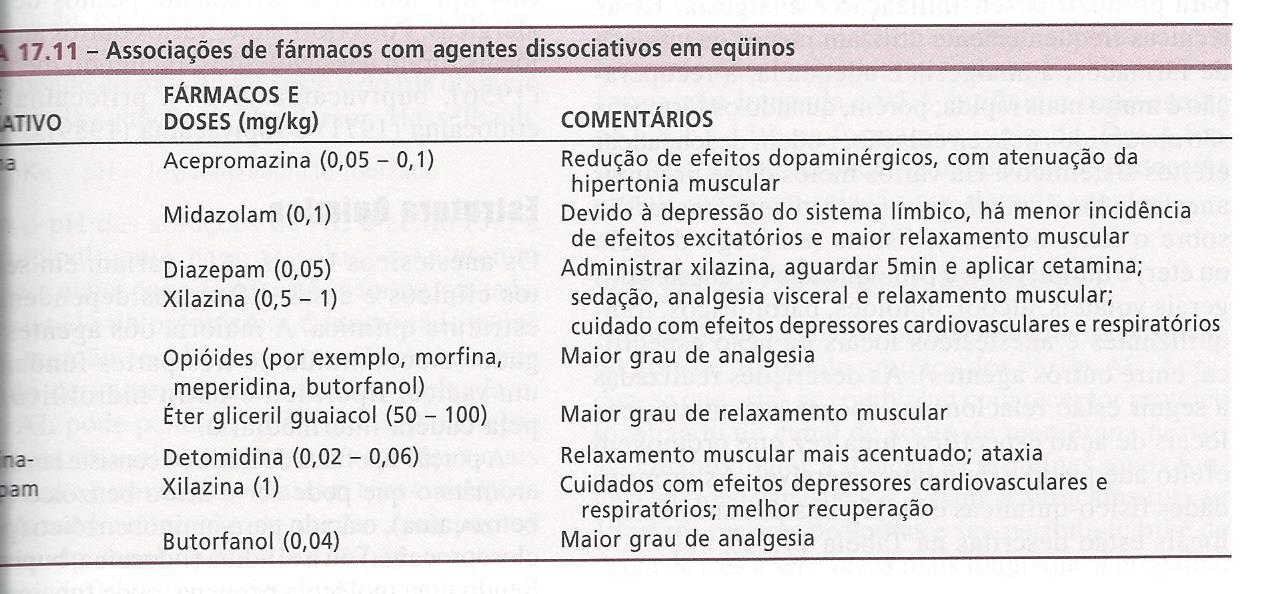 CETAMINA









TILETAMINA
+
ZOLAZEPAN
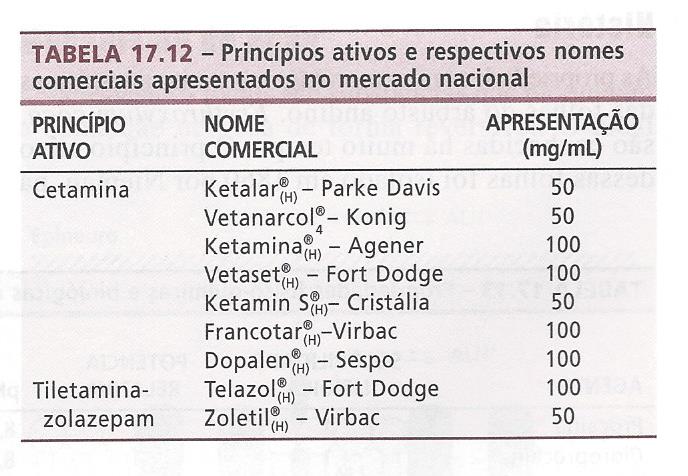 Anestésicos inalatórios
Halotano / Enfluorano / Isofluorano / Sevofluorano / Desfluorano
Prof. Dr. Luiz Carlos de Sá-Rocha
Disciplina: Neurofarmacologia Aplicada à Medicina Veterinária
Aula 05: Bases neurofarmacológicas dos diferentes agentes anestésicos
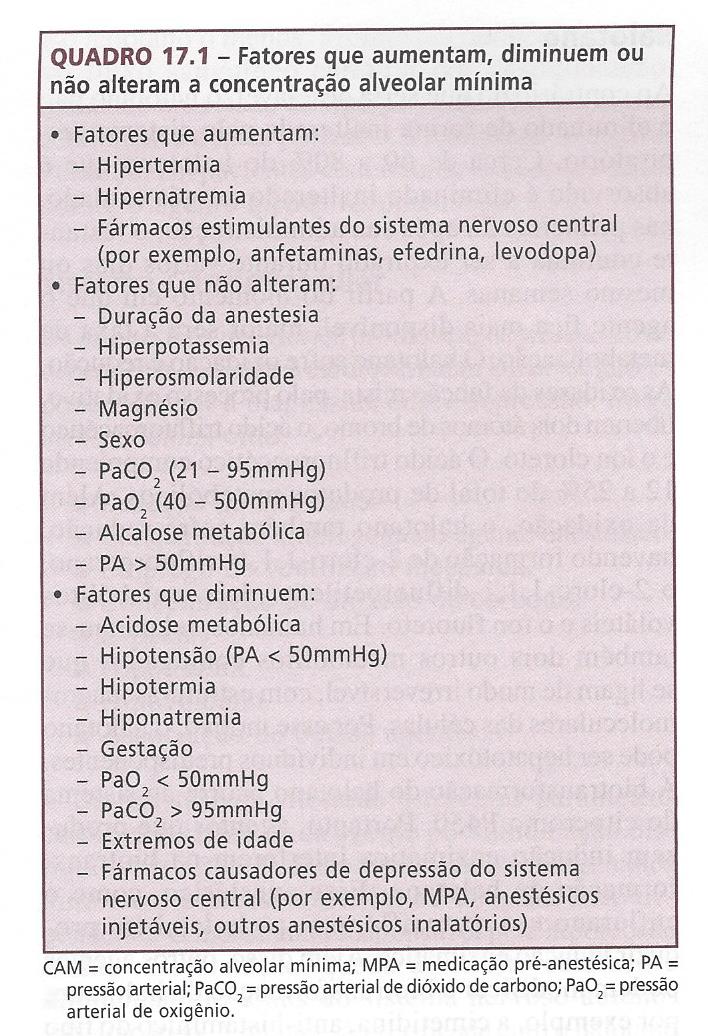 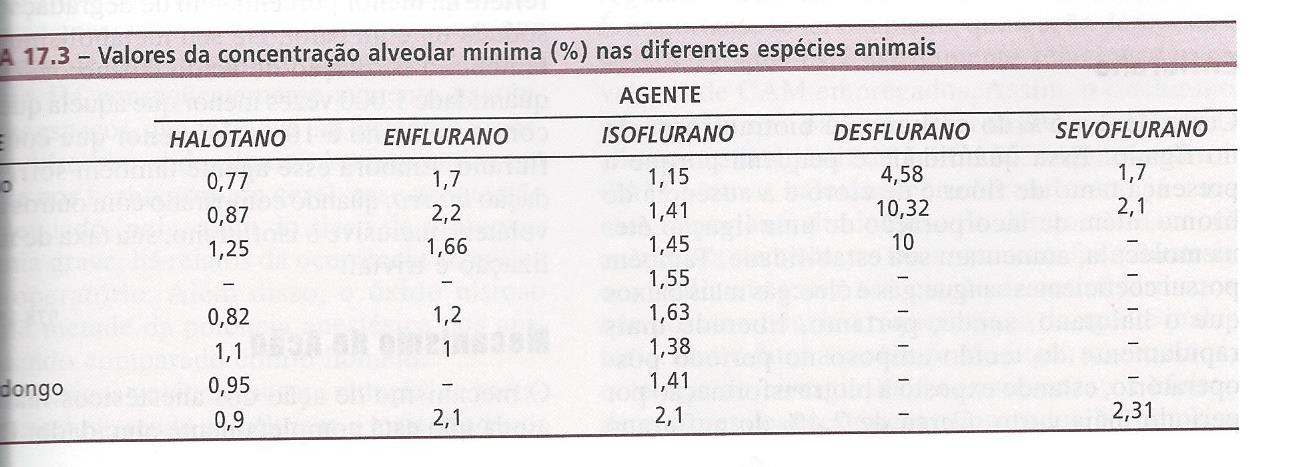 HUMANO
CÃO
PORCO
OVELHA
GATO
RATO
CAMUNDONGO
CAVALO
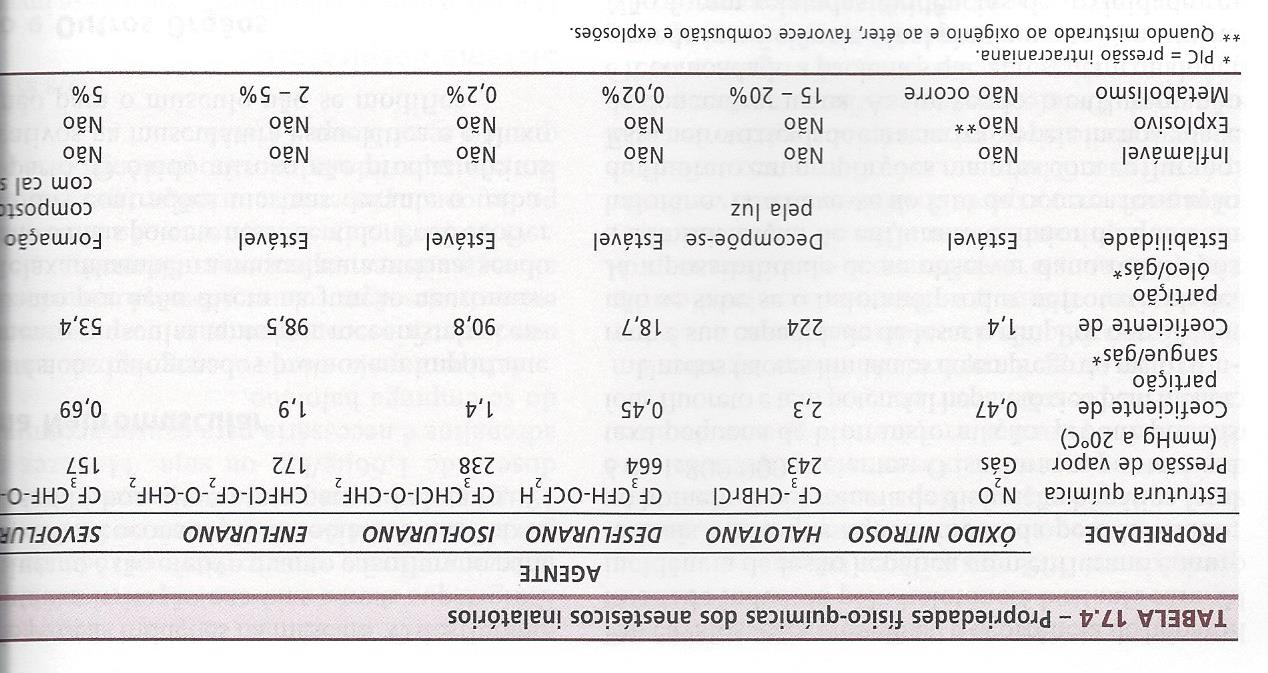